Work by L.Baashen (FIU), B.A. Raue (FIU), G. Gilfoyle (Richmond), L.C. Smith (UVA)
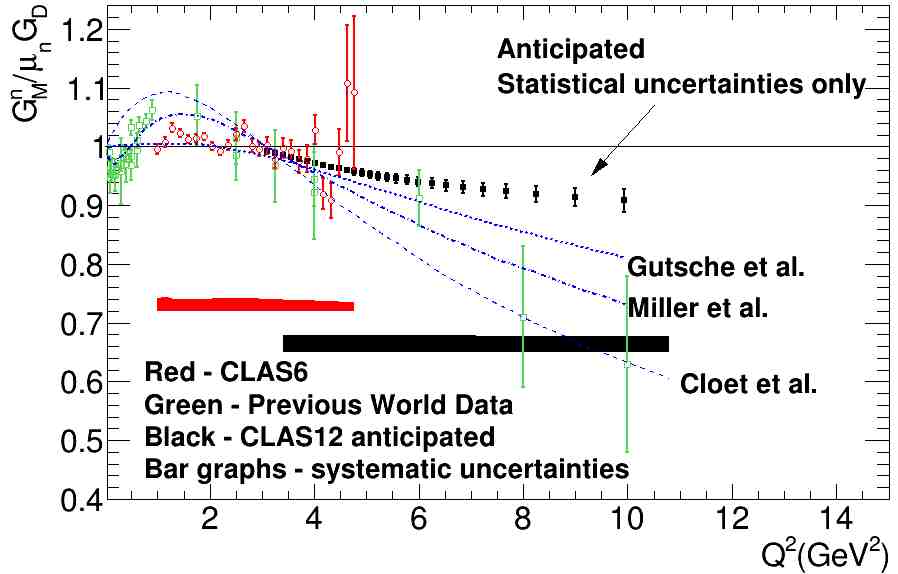 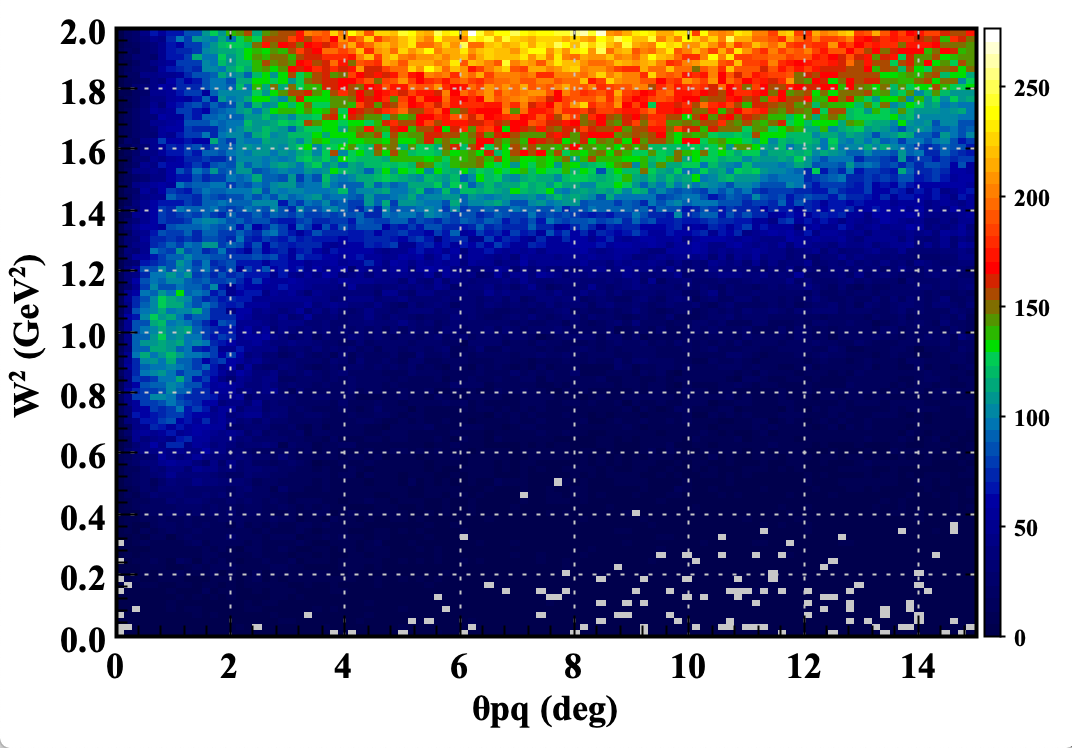 1. The neutron magnetic form factor is a fundamental observable related to the distribution of magnetization in the nucleon.
2. Figure to the left shows world’s data for GMn including anticipated results.
3. Curves show recent theoretical calculations from Gutsche et al. (PRD 97, 054011, 2018))and Miller et al. (arXiv 1912.07797 [nucl-th], 2020).
4. Continued strong theory reported by JLab TAC.
5. Additional RGB run time will extend the reach in Q2 and improve the statistical precision at high Q2.
Quasi-elastic ep events
Quasi-elastic ep event at Q2  = 5.25 GeV2
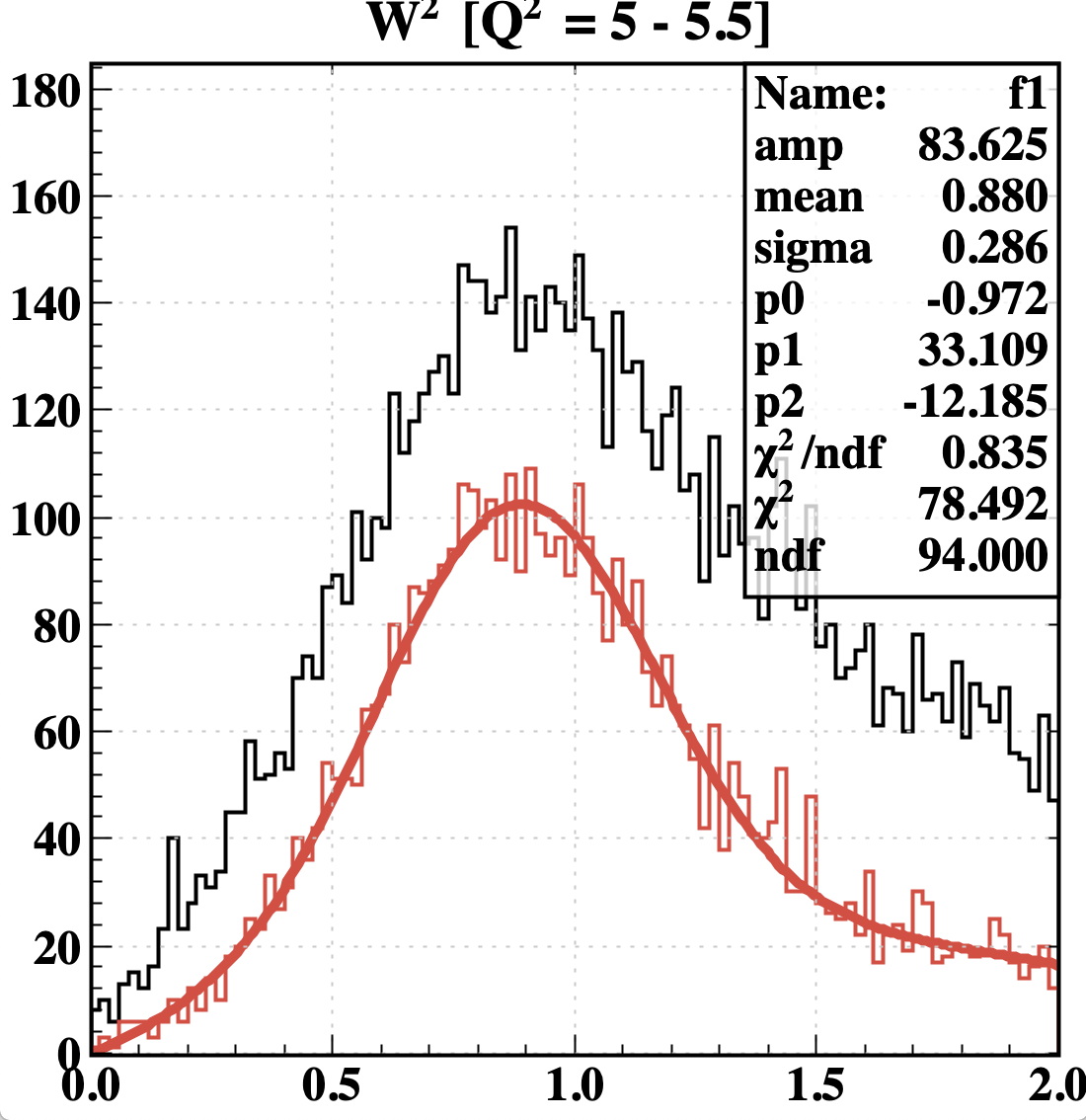 Analysis status for quasi-elastic e-p :  
1. Using RG-B data from spring 2019 (pass 1 cooking) ~ 223 production runs.
2. Select tracks with one electron and one proton in Forward Detector.
Quasi-elastic event selection:
1. Apply cut on W2 < 2.0.
2. Apply cut on θpq (angle between the virtual photon and scattered nucleon 3-momenta) to reduce inelastic background.
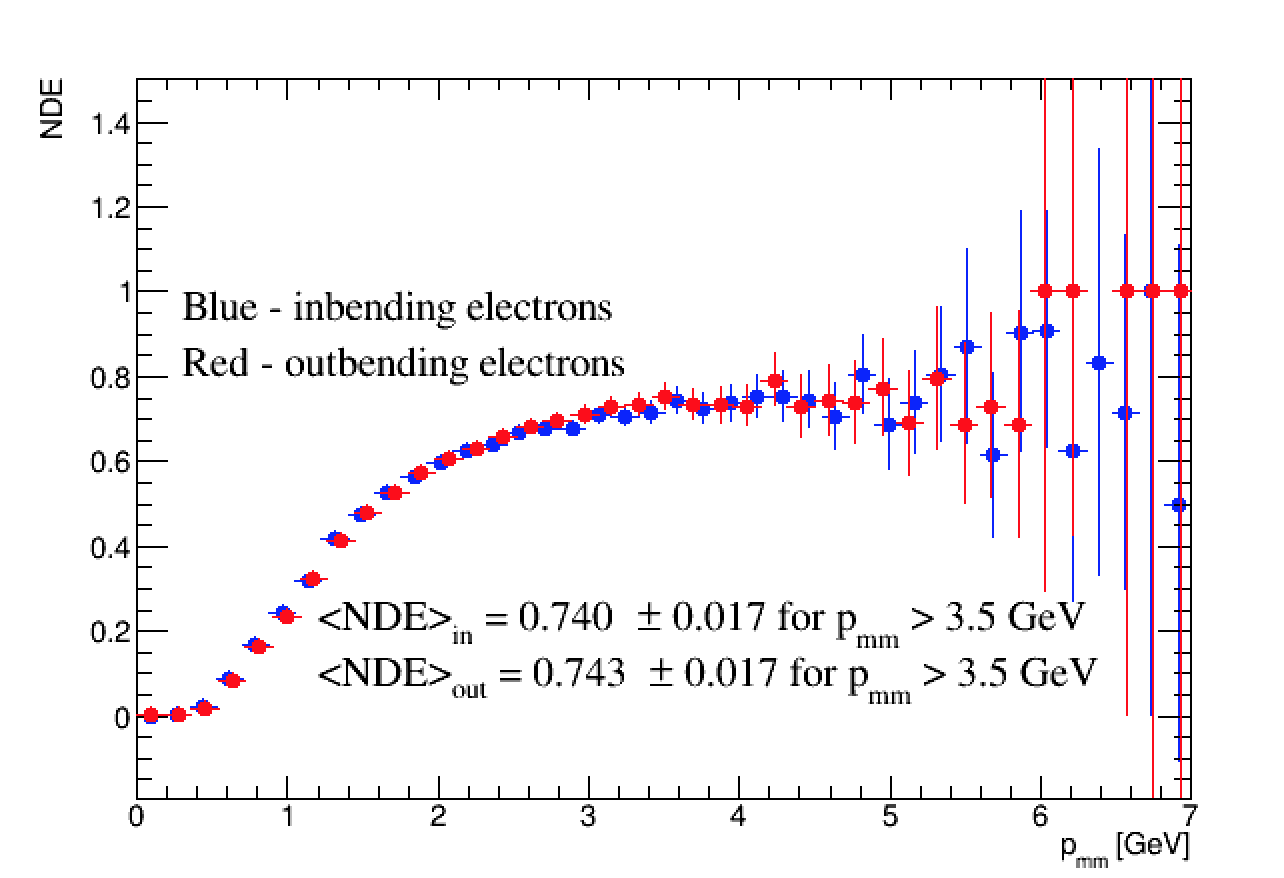 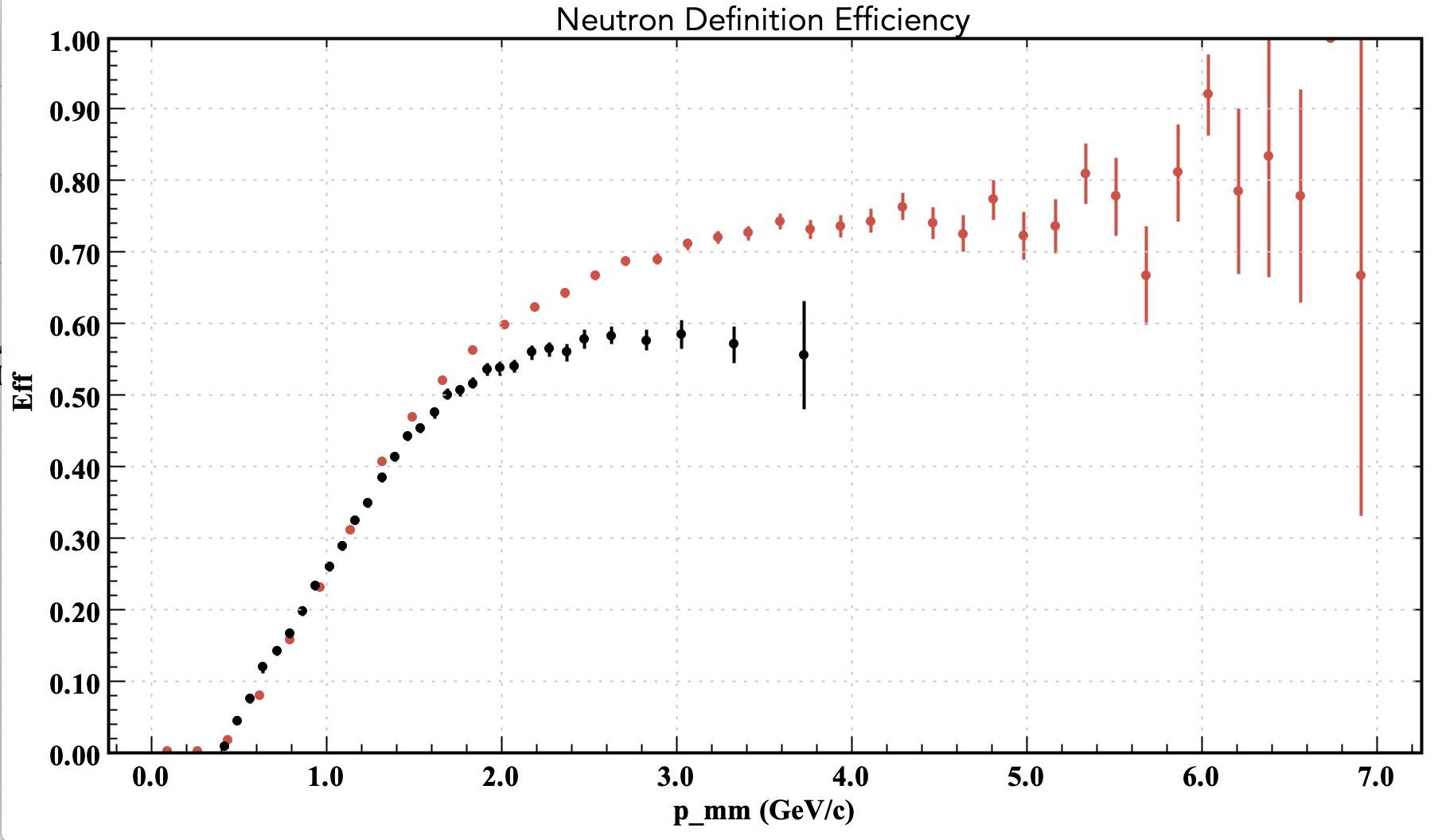 CLAS12 (PCAL/ECAL)
CLAS
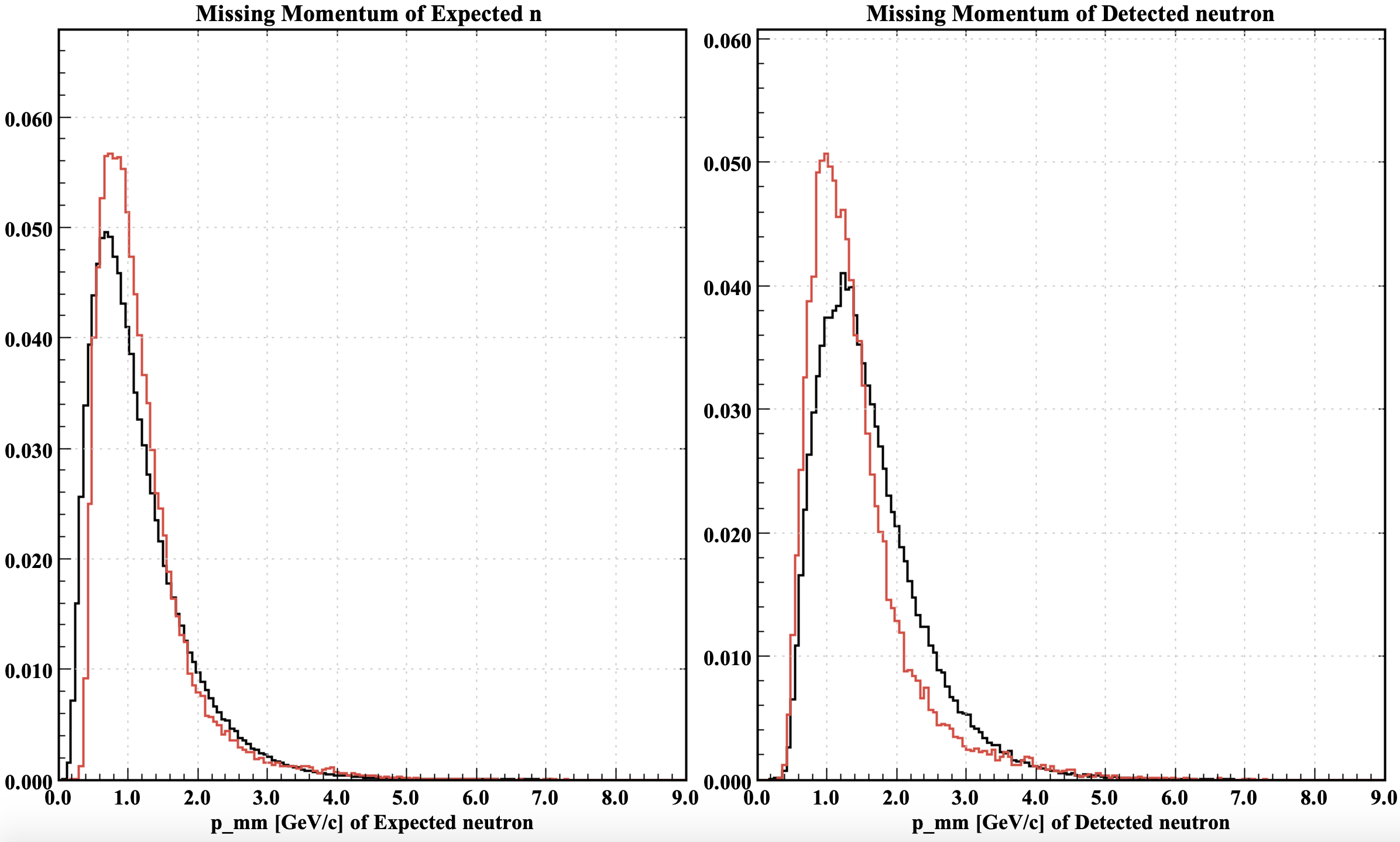 Simulate events using  SIDIS (from Giovanni Angelini) and  A0/MAID2000 (UConn group) event generators. Preliminary comparison with data from the SIDIS simulation is shown here.
inbending SIDIS simulation 
inbending Real data
inbending SIDIS simulation 
inbending Real data